CRMsci
CRMsci: the Scientific Observation Model
Martin Doerr
Center for Cultural Informatics, 
Institute of Computer Science 
Foundation for Research and Technology - Hellas
July, 2014
Requirements
Empirical science is based on observation. 
Observation data cannot be understood without knowledge about the ways and circumstances of their creation.
Relevant observation data cannot be found without metadata
Data Evaluation is based on observation records and hypotheses
Data Simulation may be based on initial observation records or data evaluation.
2
Requirements
We need Metadata to describe:
The human observer (robots are not human!)
The object of observation (a “thing”, “something”, a process or a state?)
The observation hypothesis (choice of parameters)
The identity of the object, if any
The environment, time and location
The condition of the thing
The instrumentation and method used
The identity, authenticity and transmission of the produced records

Greatest challenge: What is the substance of what is observed.
3
Competitors
Competitors:
INSPIRE –earth science oriented
OBOE – life science oriented
SEEK – ecology oriented
Darwin Core - biodiversity
Problems of competitors:
Confuse observation process with observation record
Confuse sample taking with observation
Confuse finding with preparation
No persistent sample identity
Poor, inconsistent description of methods, environment and participants
Poor identity of observed “thing”
4
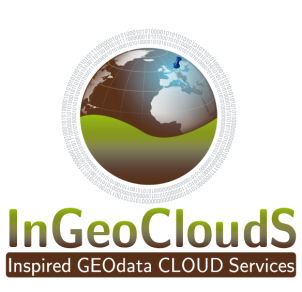 INSPIRE: Limitations of Information Integration
INSPIRE:

Covers 34 Spatial Data Themes laid down in 3 Themes. It uses ISO 19100 series standards

INSPIRE Generic Conceptual Model (D2.5: Generic Conceptual Model, Version 3.3, 2010-06-18 ) 
	 - a basis for INSPIRE application schemas and a common foundation for all theme-specific data specifications
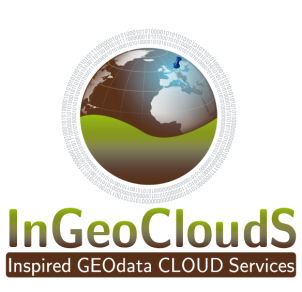 The INSPIRE Generic Conceptual Model
Scope  (as defined in the text of “D2.5: Generic Conceptual Model, Version 3.3, 2010-06-18”)
“It provides a framework within which harmonised data specifications for the spatial data themes listed in the Annexes of the INSPIRE Directive will be developed. Within scope are requirements and recommendations in particular regarding the following aspects: - INSPIRE application schemas - spatial and temporal representations of spatial objects across different levels of detail - spatial and temporal relationships between spatial objects - unique object identifiers - constraints - reference to common spatial and temporal reference systems - controlled vocabularies - support for multilingual aspects
	The specification of theme-specific spatial object types or properties is out of scope for this document. The first two themes of Annex I of the INSPIRE Directive (coordinate reference systems and geographical grid systems) are special in that they are not represented by thematic spatial objects, but provide basic concepts so that spatial objects in the other themes can be referenced spatially. As a result, core aspects of these two themes are within the scope of this document, too. This document is applicable to the Thematic Working Groups developing the INSPIRE data specifications that will become the technical basis for the legal text of the INSPIRE Implementing Rules for the interoperability of spatial data sets and services. This document does not provide a methodology and process for developing harmonised data specifications for INSPIRE. It also does not specify how spatial data will be encoded. ..In many cases this document specifies recommendations rather than strict rules as of today it is difficult to foresee all future thematic requirements and the constraints that can reasonably be applied throughout the individual INSPIRE data specifications. According to ISO 19131 (Data Product Specification), the scope of the standard is to describe requirements for the specification of geographic data products, based upon the concepts of other ISO 19100 standards.”
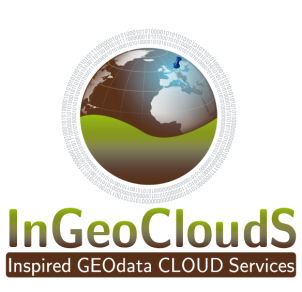 The INSPIRE Spatial Data Themes
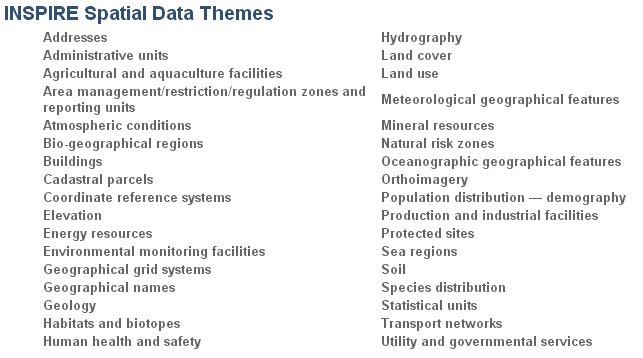 Are all these only spatial? Confusion of “being” and “having” limits utility
INSPIRE measurement-observation-sampling
carrierOfCharacteristics
GF FeatureType
Type
relatedObservation
result
Any
featureOfInterest
procedure
OM Process
GFI Feature
OM Observation
OM CountObservation
observedProperty
OM TruthObservation
OM Measurement
GFI PropertyType
OM TemporalObservation
result
OM GeometryObservation
OM CategoryObservation
Measure
OM ComplexObservation
result
uom
OM DiscreteCoverageObservation
UnitOfMeasure
GM Object
sampledFeature
member
SF SamplingFeatureCollection
SF SamplingFeature
SF Process
hostedProcedure
SF SpatialSamplingFeature
SF Specimen
processingDetails
GM Object
shape
[Speaker Notes: result= σχέση που κληρονομείται στις εξειδικεύσεις του Observation

The class GFI_Feature (is an instance of the «metaclass» GF_FeatureType (ISO 19109). It represents the set of all classes which are feature types. 
NOTE    GFI_Feature is implemented in GML (ISO 19136:2007) by the element gml:AbstractFeature and type gml:AbstractFeatureType. 
In an implementation this abstract class shall be substituted by a concrete class representing a feature type from an application schema associated with a domain of discourse (ISO 19109, ISO 19101). Sampling Features (Clause 8) are a class of feature-types whose role is primarily associated with observations. 


GM Object=GM_Object (Figure 6) is the root class of the geometric object taxonomy and supports interfaces common to all geographically referenced geometric objects. GM_Object instances are sets of direct positions in a particular coordinate reference system. A GM_Object can be regarded as an infinite set of points that satisfies the set operation interfaces for a set of direct positions, TransfiniteSet. Since an infinite collection class cannot be implemented directly, a Boolean test for inclusion shall be provided by the GM_Object interface. This international standard concentrates on vector geometry classes, but future work may use GM_Object as a root class without modification.
NOTE As a type, GM_Object does not have a well-defined default state or value representation as a data type. Instantiated subclasses of GM_Object will.]
OBOE Ontology of Semtools project SONet
Model of scientific observations data
Key features :measurement types, measurement context, the type of entity (e.g., sample, organism, etc.) measured
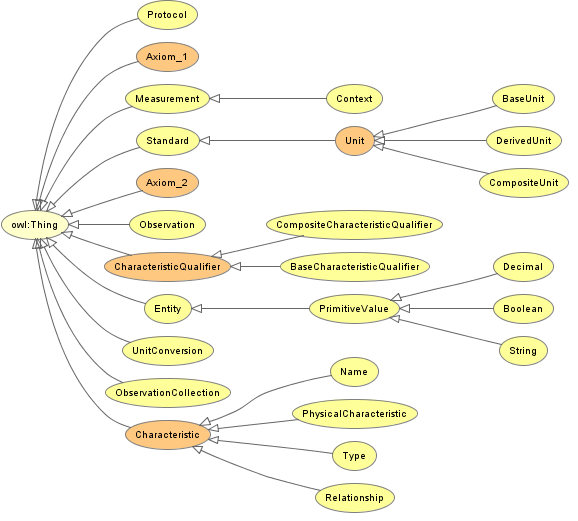 OBOE Core ontology:
9
Background
Integrated Argumentation Model:
explicitly represents factual argumentation
connects argumentation and facts expressed in a domain ontology (data in an information system)
distinguishes the logical order from the temporal one
distinguishes a proposition and the belief in it
allows for describing composite inferences
10
Integrated Argumentation Model
P4 has time-span
E52 Time-Span
IAM connects epistemological elements 
of argumentation with ontology
E2 Temporal Entity
Here is the 
Researcher!
State
has belief time
is believed by
E52 Time-Span
P14 carried out by
E39 Actor
E7 Activity
is
Belief Value
Belief
(True, False, Unknown)
P7 took place at
E53 Place
that
Proposition
motivated
is motivation of
Here is the 
Information System
and
the Ontology!
Argumentation
Question
resulted in or confirms
Subjective!
Inference Making
Belief Adoption
Observation
Simulation
Data Evaluation
property
IsA
11
inherited property
Integrated Argumentation Model
Epistemological considerations:

Material facts: history as meetings of people, things and information.
Material facts are supporting the discourse about possible pasts. 
Material facts are the most objective information we have.
Material facts are carriers, evidence and constraints of the more vague and subjective social/intellectual processes and their interpretations we do not model!
12
Proposed Epistemological Core Model of Sciences
Possible  Worlds and mechanisms
 of evolution
Categorical Models
(terminologies)
Deductive
reasoning
Inductive
reasoning
Collective world view
Collective psychological behavior
Collective material behavior
Deductive
reasoning
Actual
 world
in
data or
mind
Cognition   models 
Innate or explicit
Statistical
reasoning
Factual world
Socio -Psychological world
Material world
(CRM)
inferred
Reality
Observable world
recognition
Non – discrete unlimited and
 unclassified material phenomena
Reasoning are also real world activities (CRM) !!
13
CRMsci v1.2.1

http://www.ics.forth.gr/isl/CRMext/CRMsci.rdfs

Inspired by INSPIRE, OBOE….
14
Scientific Events
E5 Event
E7 Activity
S1 Matter Removal
E13 Attribute Assignment
E63 Beginning of Existence
S18 Alteration
E80 Part Removal
E11 Modification
S17 Physical Genesis
S2 Sample Taking
S4 Observation
E16 Measurement
S5 Inference Making
E12 Production
S21 Measurement
S19 Encounter Event
S6 Data Evaluation
S7 Simulation or Prediction
S3 Measurement by Sampling
S8 Categorical Hypothesis Building
15
Observable Entity
E1 CRM Entity
S15 Observable Entity
Scope Note:
This class comprises instances of E2 Temporal Entity or E77 Persistent Item, i.e. items or phenomena that can be observed, either directly by human sensory impression, or enhanced with tools and measurement devices, such as physical things, their behavior, states and interactions or events……
S15 Observable Entity
E2 Temporal Entity
E77 Persistent Item
E70 Thing
S16 State
S10 Material Substantial
E3 Condition State
E53 Place
E18 Physical Thing
S14 Fluid Body
S11 Amount of Matter
E55 Type
S20 / E26 Physical Feature
S12 Amount of Fluid
S13 Sample
S9 Property Type
E25 Man-Made Feature
E27 Site
S22 Segment of Matter
16
Observable Entity
S15 Observable Entity
Scope Note (cont’d): 
Conceptual objects can be present in events by their carriers such as books, digital media, or even human memory. By virtue of this presence, properties of conceptual objects, such as number of words can be observed on their carriers.  If the respective properties between carriers differ, either they carry different instances of conceptual objects or the difference can be attributed to accidental deficiencies in one of the carriers. In that sense even immaterial objects are observable. By this model we give credit to the fact that frequently, the actually observed carriers of conceptual objects are not explicitly identified in documentation, i.e., the actual carrier is assumed having existed but is unknown as an individual.
17
Observable Entity
E7 Activity
P141 assigned
E1 CRM Entity
E13 Attribute Assignment
P140 assigned attribute to
O16 observed value
S4 Observation
E55 Type
E16 Measurement
S5 Inference Making
P39 measured
O9 observed property type
O8 observed
S21 Measurement
S9 Property Type
E1 CRM Entity
P40 observed dimension
S6 Data Evaluation
O24 measured
S19 Encounter Event
O11 described
O19 has found object
S15 Observable Entity
O10 assigned dimension
O21 has found at
E18 Physical Thing
O12 has dimension
E53 Place
E54 Dimension
18
Encounter Event
S19 Encounter Event
Scope Note:
Activities of S4 Observation (substance) where an E39 Actor encounters an instance of E18 Physical Thing of a kind relevant for the mission of the observation or regarded as potentially relevant for some community (identity). This observation produces knowledge about the existence of the respective thing at a particular place in or on surrounding matter. This knowledge may be new to the group of people the actor belongs to. In that case we would talk about a discovery.
E7 Activity
E16 Measurement
S4 Observation
S19 Encounter Event
S21 Measurement
O21 has found at
O19 has found object
E53 Place
E18 Physical Thing
E92 Spacetime Volume
S20 / E26 Physical Feature
O22 partly or completely contains
O23 is defined by
E27 Site
S22 Segment of Matter
E25 Man-Made Feature
19
Matter Removal
S1 Matter Removal
Scope Note:
Activities that result in an instance of S10 Material Substantial being decreased by the removal of an amount of matter.
E7 Activity
S15 Observable Entity
S1 Matter Removal
E77 Persistent Item
E55 Type
E2 Temporal Entity
O1 diminished
E70 Thing
O20 sampled from type of part
O3 sampled from
S2 Sample Taking
S10 Material Substantial
O2 removed
O4 sampled at
O5 removed
E53 Place
E18 Physical Thing
S11 Amount of Matter
S14 Fluid Body
O7 contains or confines
P156 occupies
S13 Sample
20
O15 occupied
Matter Removal
S1 Matter Removal
Scope Note (cont’d):
Typical scenarios include the:

removal of a component or piece of a physical object

removal of an archaeological or geological layer

taking a tissue sample from a body or a sample of fluid from a body of water

The removed matter may acquire a persistent identity of different nature beyond the act of its removal, such as becoming a physical object in the narrower sense. Such cases should be modeled by using multiple instantiation with adequate concepts of creating the respective items.
21
Amount of Matter & Sample
S11 Amount of Matter 
Scope Note:
This class comprises fixed amounts of matter specified as some air, some water, some soil, etc., defined by the total and integrity of their material content.
S13 Sample
Scope Note:
This class comprises instances of S11 Amount of Matter taken from some instance of S10 Material Substantial with the intention to be representative for some material qualities of the instance of S10 Material Substantial or part of it it was taken from for further analysis. We typically regard a sample as ceasing to exist when the respective representative qualities become corrupted, such as the purity of a water sample or the layering of a bore core.
22
Sample Taking
S2 Sample Taking
Scope Note:
This class comprises the activity that results in taking an amount of matter as sample for further analysis from a material substantial such as a body of water, a geological formation or an archaeological object. The removed matter may acquire a persistent identity of different nature beyond the act of its removal, such as becoming a physical object in the narrower sense. The sample is typically removed from a physical feature which is used as a frame of reference, the place of sampling. In case of non-rigid Material Substantials, the source of sampling may regarded not to be modified by the activity of sample taking.
23
Material Substantial
E7 Activity
E3 Condition State
P44 has condition
E57 Material
S1 Matter Removal
P45 consists of
O1 diminished
S10 Material Substantial
E55 Type
P46 is composed of
O3 sampled from
O20 sampled from type of part
O2 removed
S2 Sample Taking
S11 Amount of Matter
S14 Fluid Body
E18 Physical Thing
O4 sampled at
O6 forms former or current part
S12 Amount of Fluid
E53 Place
P156 occupies
O7 contains or confines
24
O15 occupied
Material Substantial
S10 Material Substantial
Scope Note:
This class comprises constellations of matter with a relative stability of any form sufficient to associate them with a persistent identity, such as being confined to certain extent, having a relative stability of form or structure, or containing a fixed amount of matter. In particular, it comprises physical things in the narrower sense and fluid bodies. It is an abstraction of physical substance for solid and non-solid things of matter.  

Note: It has been proposed that P44, P45 and P46 are moved from E18 Physical Thing to E70 Thing. Decision of CRM SIG is pending.
25
Physical Genesis
S17 Physical Genesis
Scope Note:
Events or processes that result in (generate) physical things, man-made or natural, coming into being in the form by which they are later identified.  The creation of a new physical item, at the same time, can be a result of an alteration (modification) – it can become a new thing due to an alteration activity.
O13 triggers
E5 Event
S16 State
O14 initializes
E63 Beginning of Existence
S18 Alteration
O18 altered
E11 Modification
S17  Physical Genesis
O17 generated
P31 has modified
E18 Physical Thing
E12 Production
E24 Physical  Man-Made Thing
26
Part of Scientific Observation Model
E7 Activity
E55 Type
E1 CRM Entity
P2 has type
O16 observed value
E13 Attribute Assignment
E55 Type
S5 Inference Making
S9 Property Type
S4 Observation
O9 observed property type
S8 Categorical Hypothesis Building
S19 Encounter Event
S6 Data Evaluation
O8 observed
E54 Dimension
S7 Simulation or Prediction
E55 Type
O10 assigned dimension
O11 described
S21 Measurement
O20 sampled from type of part
O24 measured
E53 Place
O12 has dimension
S1 Matter Removal
S15 Observable Entity
O19 has found object
O4 sampled at
O1 diminished
S12 Amount of Fluid
O2 removed
S2 Sample Taking
O6 forms former or current part of
O3 sampled from
S10 Material Substantial
O5 removed
O15 occupied
S13 Sample
E18 Physical Thing
S14 Fluid Body
27
S11 Amount of Matter
Applications
Informed by the IAM model (argumentation)
EU FP7 - PSP InGeoClouds
European Space Agency: satellite data
EU FP7-INFRASTRUCTURES-2012-1 ARIADNE
Supermodel for CRMarchaeo
EU - FP7 - CP & CSA iMarine
Informs and complements MarineTLO
Extended MarineTLO used in LifeWatch Greece, being promoted to LifeWatch
28
Conclusions
Future work:

Needed:


Links: http://www.ics.forth.gr/isl/CRMext/CRMsci.rdfs
29